Preferential Path Profiling: Compactly numbering interesting Paths
Bell Larus Profiling
Profiles Intra Procedural, Acyclic Paths
DAG G from the CFG
Idea: Assign weights to the edges of G s.t. the pathIds (which are the sums of the wts of the edges in the path), are Unique.
Given N paths, 0<= pathId(p) <= N-1   pathId| < N
p is the set of paths in G, paths(G).
A path in G is from S to T.
Hence, N also denotes the number of ways of reaching t.
Numbering
Ns = Na + Nb + Nc = X+Y+Z
S
0
X+Y
X
Na = X
A
B
C
Nb = Y
Nc = Z
X-1
Y-1
0
Z-1
0
……
0
……
……
....
....
....
....
....
....
T
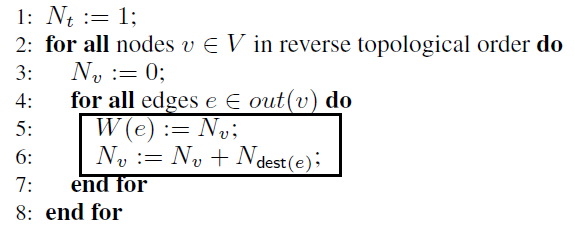 Example
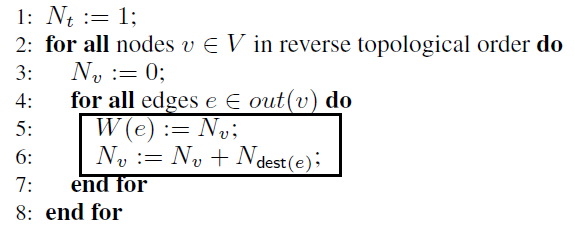 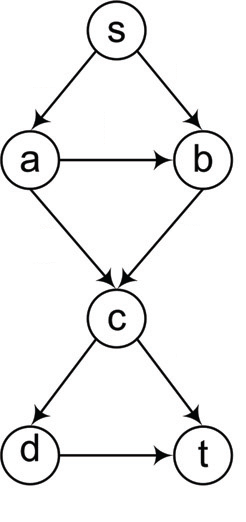 Ns = Na + Nb = 6
0
4
Na = Nb +Nc =4
2
Nb = Nc = 2
0
0
Nc = Nd + Nt = 2
0
1
0
Nt = 1
Nd = Nt = 1
The Obvious Issue
Expect LARGE number of paths even in an average function.
Size of the Data Structure will have to super huge for sophisticated functions/procedures.
Arrays fail.
Resort to Hash Tables.
Interesting Paths
Sensitive to security
Likely candidates for bugs
Suffering from performance issues

Ideal case: array of size I, i.e. 0 to I-1
Preferential Path Profiling
Numbering::
UNIQUENESS
COMPACTNESS
Separation  Perfect Assignment  Compactness

Generalization of the Bell Larus Profiling (??)
Uniqueness
Critical Nodes and paths P and P’
P and P’:: different pids (partial identifiers) [Lemma4]
(Individual pids) v/s (Intervals of pids)
Interval (edge, prefix): [minPid, maxPid]
V
Nv = X+Y
0
X
[Lemma 5]
Na = X
A
B
Nb = Y
X-1
Y-1
0
0
……
……
V
Nv = X+Y
....
....
....
....
0
X -1
T
Na = X
A
B
Nb = Y
int(va,v) = [0,X-1]
int(vb,v) = [X,X+Y-1]
X-1
Y-1
0
0
……
……
....
....
....
....
T
int(va,v) = [0,X-1]
int(vb,v) = [X-1,X+Y-2]
Compactness
V
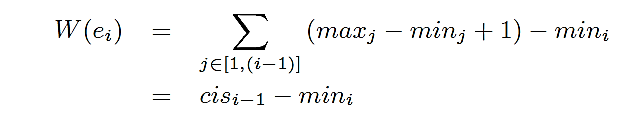 X
0
cumulative interval size  cis
Na = X
A
B
Nb = Y
X-1
Y-1
0
0
……
i = 1,2

W(e1) = cis(0) – min(1) = 0 -0 = 0
W(e2) = cis(1) – min(2) = (X-1 – 0 +1) – 0 = X
……
....
....
....
....
T
cis  uniqueness
min(i)  compactness
int(va,v) = [0,X-1]
int(vb,v) = [0,Y-1]
int(va,v) = [0,X-1]
int(vb,v) = [X-1,X+Y-1]
V
0
X+Y
X
All the paths are
interesting here.
Na = X
A
B
C
Nb = Y
Nc = Z
X-1
Y-1
0
Z-1
0
……
0
……
……
....
....
....
....
....
....
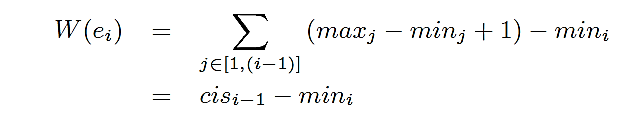 T
int(va,v) = [0,X-1]
int(vb,v) = [0,Y-1]
int(vc,v) = [0,Z-1]
int(va,v) = [0,X-1]
int(vb,v) = [X,X+Y-1]
int(vc,v) = [0,Z-1]
int(vb,v) = [X,X+Y-1]
int(va,v) = [0,X-1]
int(vc,v) = [X+Y, X+Y+Z-1]
Algorithm
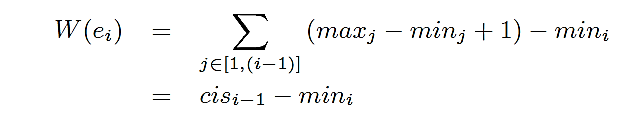 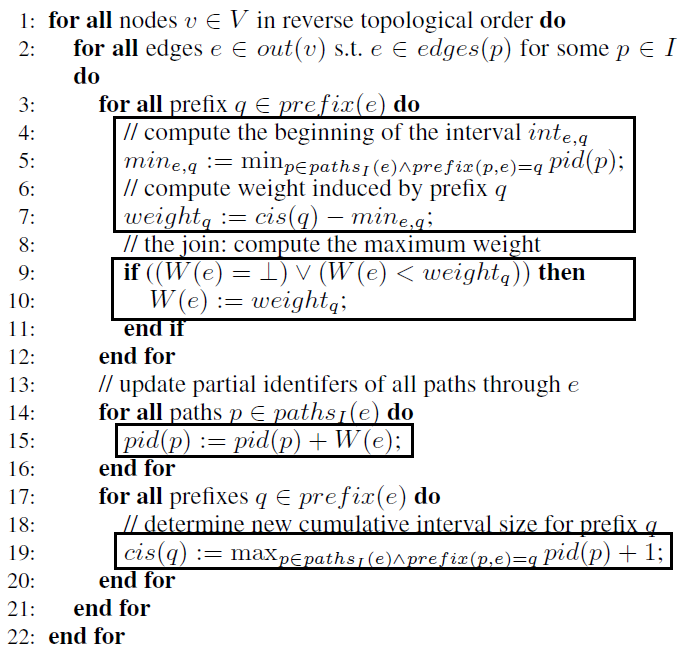 join
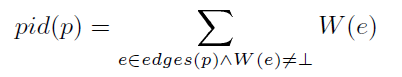 Questions for Discussion
How do you think cyclic graphs will limit this approach?
Can you apply the same/similar technique for an inter-procedural profiling of paths?